DIRECT SELLING WORKSHOP
29th - 30th November 2016
4
Presentation
PRODUCT REGISTRATION
&
COSMETICS NOTIFICATION
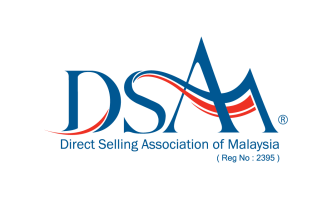 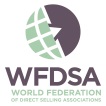 member  of
WHY NEED PRODUCT REGISTRATION AND NOTIFICATION?
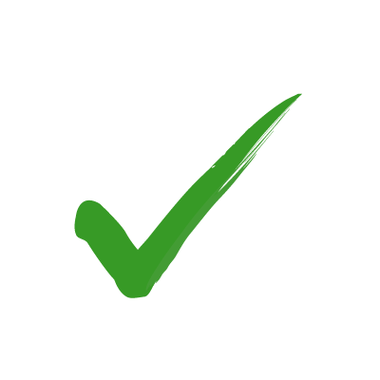 PROTECT OUR CONSUMERS
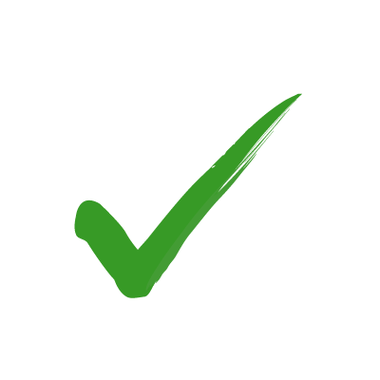 INSTIL CONFIDENCE – A GUARANTEE
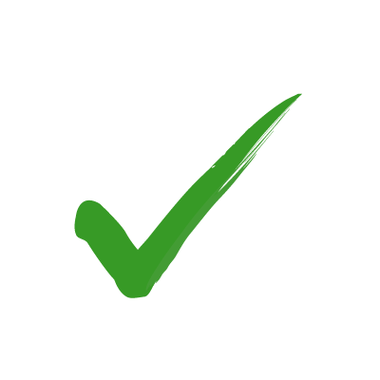 PROUD OF HIGH QUALITY PRODUCTS
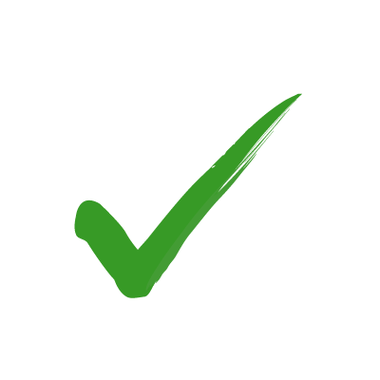 REGULATORY REQUIREMENTS
THE REGULATIONS
Control of Drug and Cosmetics Regulations 1984
Food Act & Regulations 1983
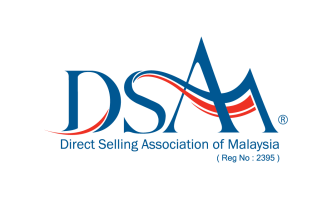 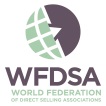 member  of
CONTROL OF DRUG AND COSMETICS REGULATIONS 1984
PRODUCT
National Pharmaceutical Regulatory Agency
CLASSIFICATION
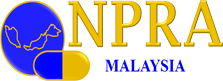 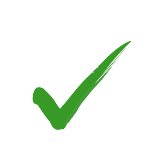 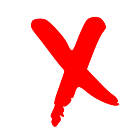 IS IT
FOOD?
PRODUCT
REGISTRATION
REGISTRATION
NOT REQUIRED
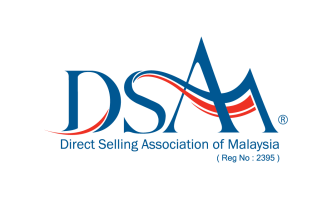 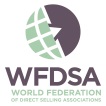 member  of
PRODUCT REGISTRATION
THE PROCESS

ASEAN Harmonization by 2020

Traditional Medicine & Health Supplements (THMS)

Pre-Market Approval

Online Registration

For Manufacturers
Good Manufacturing Practices (GMP) certified before submission

For Distributors
Good Distributor Practices (GDP) certified before submission
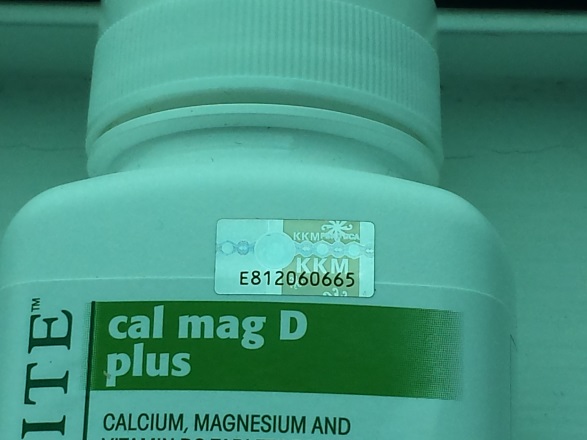 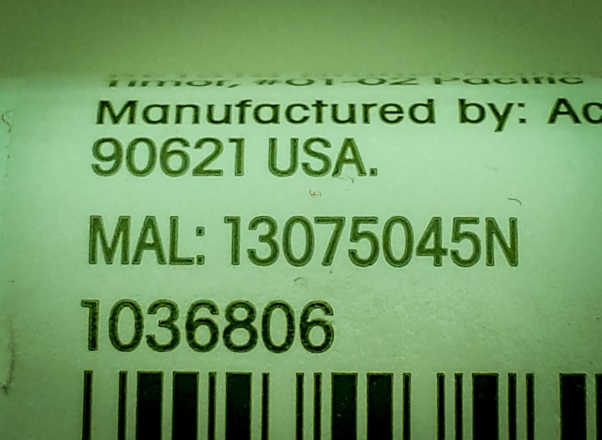 THE APPROVAL

MAL Number

MAL required for
     importation

Hologram
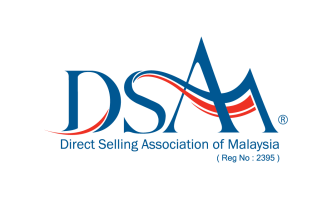 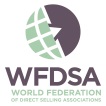 member  of
COSMETICS NOTIFICATION
THE PROCESS

ASEAN Harmonization completed – 10% country specific
parallel import restrictions
declaration of animal derivative
Certification of Analysis

Post Market Surveillance

Online Registration

Notification serves as the import license
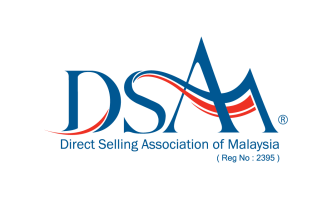 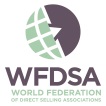 member  of
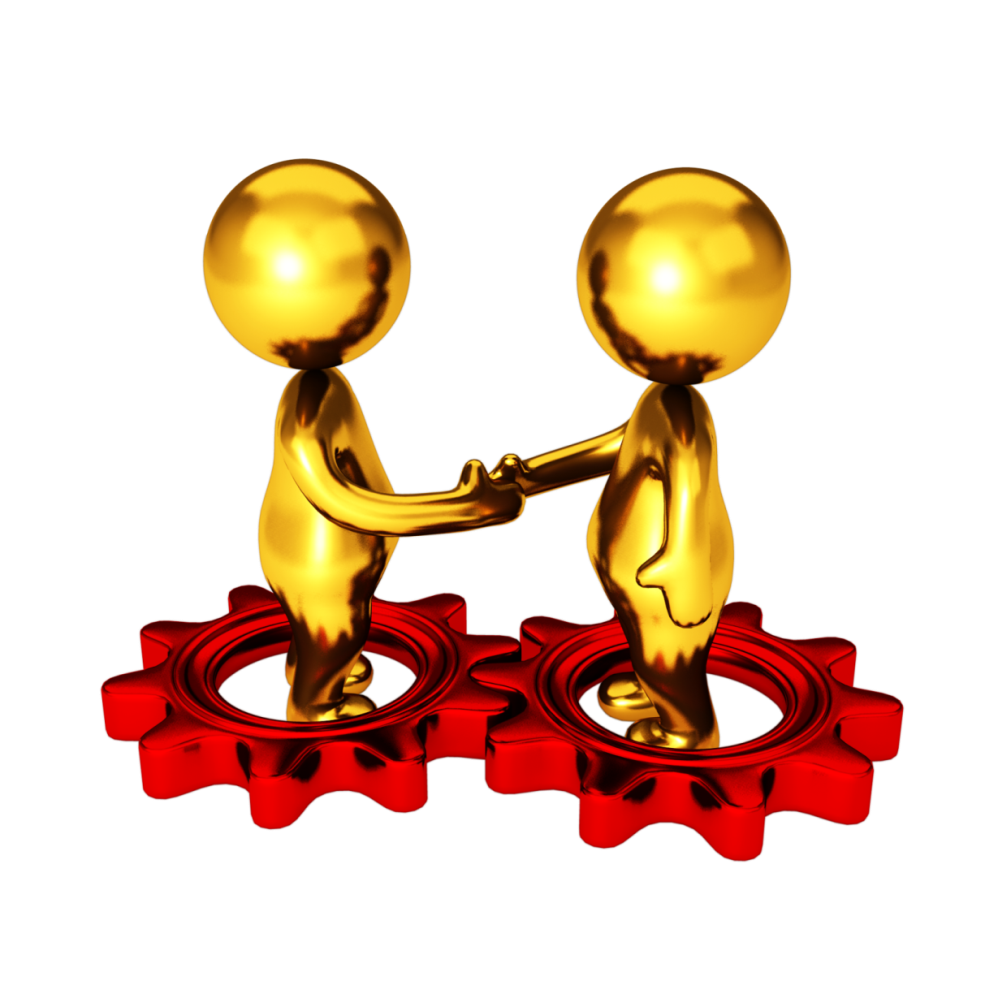 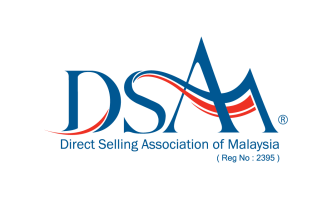 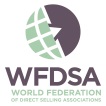 member  of